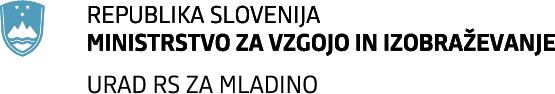 Javni poziv za sofinanciranje programov mladinskega dela v letih 2024 in 2025
Informativni dan
6. 10. 2023
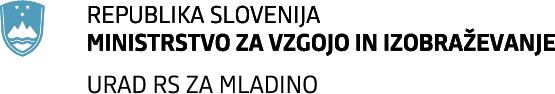 Dnevni red
Nagovor v. d. direktorice Urada RS za mladino
Osnove Javnega poziva 2024-2025
Pogoji, ki jih morajo izpolnjevati prijavitelji
Merila in kriteriji za ocenjevanje prijav
Uporaba spletne aplikacije za oddajo prijav
Kako oddati prijavo
Vprašanja in odgovori
Skrbnik javnega poziva: Aleš Susman, ales.susman@gov.si
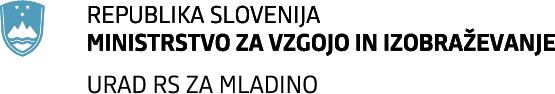 1
Nagovor v. d. direktorice Urada RS za mladino
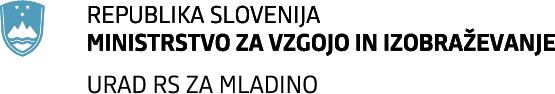 2
Osnove Javnega poziva 2024-2025
Zakaj?
2. Osnove Javnega poziva 2024-2025
Podlage:
Zakon o državni upravi
Zakon o javnih financah
Zakon o izvrševanju proračunov RS za leti 2023 in 2024 (in leta 2025 in 2026, ko bodo sprejeti)
Proračuni RS za leta 2024, 2025 in 2026
Zakon o nevladnih organizacijah (ZNOrg)
Zakon o javnem interesu v javnem sektorju (ZJIMS)
Pravilnik o izvajanju ZJIMS
Sklep o začetku postopka za sofinanciranje programov mladinskega dela v letih 2024 in 2025
Zakaj?
2. Osnove Javnega poziva 2024-2025
Namen:
namenjen sofinanciranju programov mladinskega dela v letih 2024 in 2025, ki jih izvajajo organizacije v mladinskem sektorju

Cilji:
spodbujanje participacije med mladimi, zlasti s promoviranjem pomena mladinske participacije in krepitvijo informiranja in svetovanja v mladinskem sektorju, 
spodbujanje prostovoljstva med mladimi, 
spodbujanje ustanavljanja in razvoja organizacij v mladinskem sektorju, 
spodbujanje razvoja ključnih področij mladinskega sektorja,
zagotavljanje delovanja neorganizirane mladine ter 
spodbujanje vključevanja v mednarodno mladinsko delo in učnih mobilnosti v mladinskem delu ter njihovo krepitev.
Kaj?
2. Osnove Javnega poziva 2024-2025
Predmet:
Programi mladinskega dela, namenjeni mladim od 15. do dopolnjenega 29. leta.
„Mladinsko delo je organizirana in ciljno usmerjena oblika delovanja mladih in za mlade, v okviru katere mladi na podlagi lastnih prizadevanj prispevajo k lastnemu vključevanju v družbo, krepijo svoje kompetence ter prispevajo k razvoju skupnosti.“

Programi morajo biti umeščeni v vsaj eno od spodaj navedenih področij mladinskega sektorja:
avtonomija mladih,
neformalno učenje in usposabljanje ter večanje kompetenc mladih, dostop mladih do trga dela in razvoj podjetnosti mladih,
skrb za mlade z manj priložnostmi v družbi,
prostovoljstvo, solidarnost in medgeneracijsko sodelovanje mladih,
mobilnost mladih in mednarodno povezovanje,
zdrav način življenja in preprečevanje različnih oblik odvisnosti mladih,
dostop mladih do kulturnih dobrin in spodbujanje ustvarjalnosti ter inovativnosti mladih 
sodelovanje mladih pri upravljanju javnih zadev v družbi.
Kaj?
2. Osnove Javnega poziva 2024-2025
Skupine programov, ki jih bo podprl Javni poziv:
Nacionalne mladinske organizacije (NMO)
Nacionalne mladinske organizacije s statusom, pridobljenim skladno z drugim odstavkom 12. člena ZJIMS (NMO212)
Mladinski centri (MC)
Druge nevladne organizacije, ki izvajajo program mladinskega dela (DNO)

Prednostna področja, ki naj jih zasledujejo prijavljeni programi mladinskega dela (Podpodročje „Mladi in družba“ NPM 2013-2022):
spodbujanje participacije in zastopanosti mladih žensk in moških,
spodbujanje ustanavljanja in razvoja organizacij v mladinskem sektorju, razvoja ključnih področij mladinskega sektorja ter zagotavljanje delovanja neorganizirane mladine,
spodbujanje vključevanja v mednarodno mladinsko delo in učnih mobilnosti v mladinskem delu ter njihova krepitev, 
spodbujanje prostovoljstva med mladimi.
Kdo?
2. Osnove Javnega poziva 2024-2025
Upravičenci do oddaje prijav:
organizacije s statusom v javnem interesu v mladinskem sektorju skladno z 11. in 12. členom ZJIMS ali 7. členom ZNOrg (društva, zasebni zavodi, ustanove, sindikati, podmladki)* in
javni zavodi, ki delujejo v mladinskem sektorju in v okviru katerih je zagotovljena avtonomija mladih.

* Evidenca organizacij v javnem interesu v mladinskem sektorju (https://podatki.gov.si/dataset/evidenca-organizacij-v-javnem-intersu-v-mladinskem-sektorju)
Koliko?
2. Osnove Javnega poziva 2024-2025
Koliko?
2. Osnove Javnega poziva 2024-2025
Način delitve sredstev med prijavljene programe:
Sredstva bodo razdeljena med prijavitelje, ki bodo dosegli vsaj minimalno število točk v posamezni skupini programov
Osnova za izračun vrednosti točke: Višina razpisanih sredstev v posamezni skupini programov, deljena s skupnim številom točk vseh uspešnih prijaviteljev v posamezni skupini.
Delež sredstev, ki jih prejme posamezni izbrani program, bo enak zmnožku vrednosti točke in števila točk, ki jih je dosegel prijavitelj, zaokrožen na najbližjo celo vrednost večkratnika 50,00 EUR)
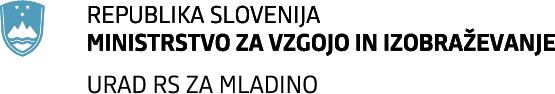 3
Pogoji, ki jih morajo izpolnjevati prijavitelji
3. Pogoji, ki jih morajo izpolnjevati prijavitelji
SPLOŠNI POGOJI
3. Pogoji, ki jih morajo izpolnjevati prijavitelji
POSEBNI POGOJI
[Speaker Notes: MC:]
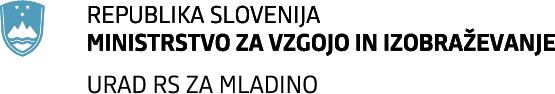 4
Merila in kriteriji za ocenjevanje prijav
4. Merila in kriteriji za ocenjevanje prijav
4. Merila in kriteriji za ocenjevanje prijav
PROGRAMI NMO
4. Merila in kriteriji za ocenjevanje prijav
4. Merila in kriteriji za ocenjevanje prijav
PROGRAMI MC
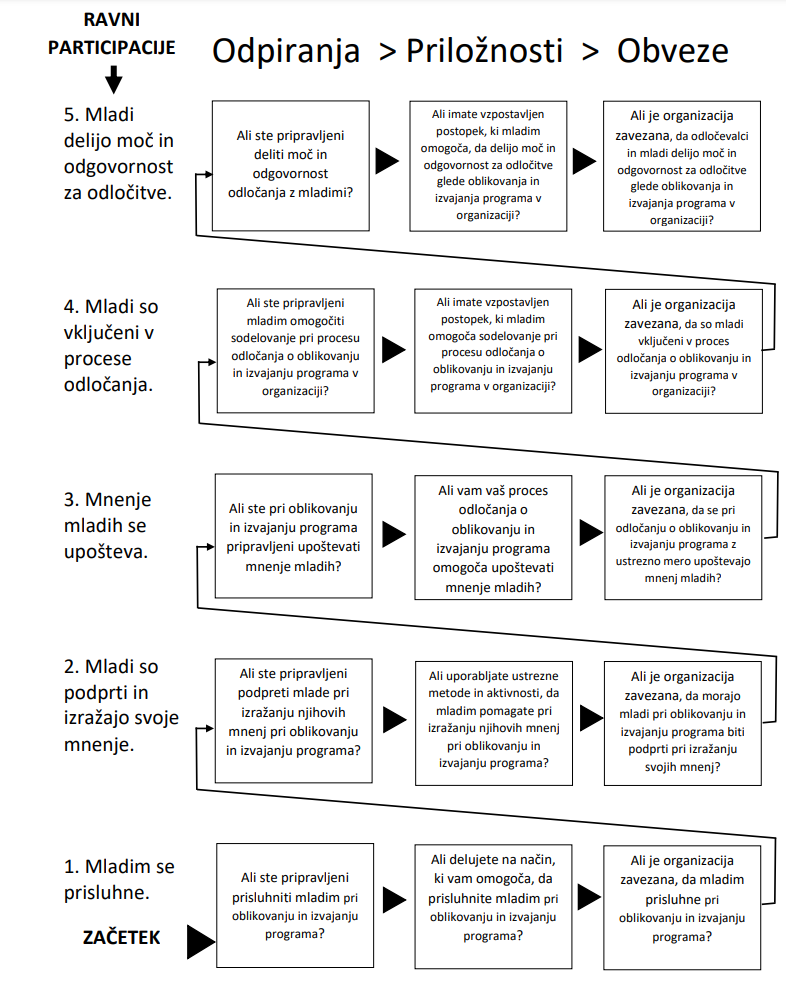 Javni zavodi - Avtonomija mladih v organizaciji (Tabela I)
4. Merila in kriteriji za ocenjevanje prijav
4. Merila in kriteriji za ocenjevanje prijav
PROGRAMI DNO
4. Merila in kriteriji za ocenjevanje prijav
PROGRAMI DNO
[Speaker Notes: Podporni programi so dolgotrajnejši programi z velikim učinkom pri dvigu kakovosti mladinskega dela. Podprejo delovanje širšega spektra organizacij mladinskega sektorja na več nivojih s tem da omogočajo sodelovanje in povezovanje ter izmenjavo dobrih praks.]
4. Merila in kriteriji za ocenjevanje prijav
PROGRAMI MC, NMO, DNO
4. Merila in kriteriji za ocenjevanje prijav
4. Merila in kriteriji za ocenjevanje prijav
PROGRAMI NMO212
4. Merila in kriteriji za ocenjevanje prijav
PROGRAMI NMO212
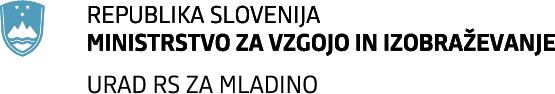 5
Uporaba spletne aplikacije za oddajo prijav
5. Uporaba spletne aplikacije za oddajo prijav
Dostop
https://razpisi.mlad.si

Podpora: 
Positiva d.o.o.
Tomaž Zorc
(01) 620 33 13 tomaz.zorc@positiva.si
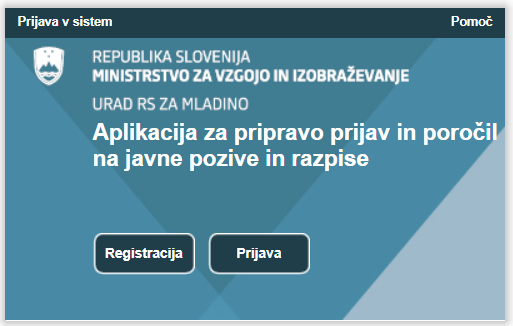 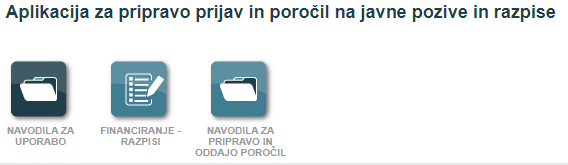 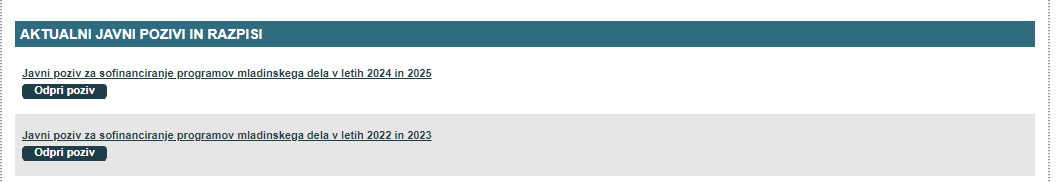 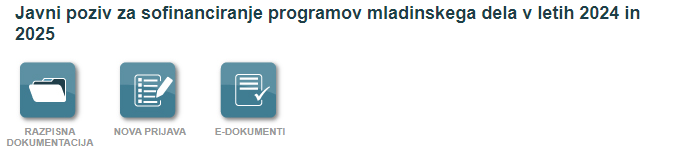 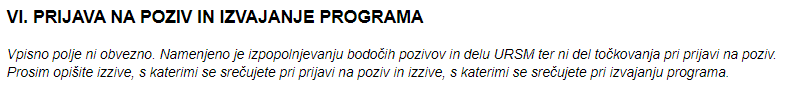 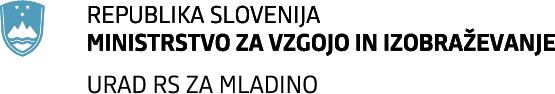 6
Kako oddati prijavo?
6. Kaj vse mora vsebovati prijava?
v celoti izpolnjen prijavni obrazec iz razpisne dokumentacije razpisovalca (katere del je izjava o izpolnjevanju pogojev), žigosan in podpisan s strani pooblaščene osebe (zastopnika) prijavitelja
za prijavitelje v skupini »Mladinski centri«: seznam vseh prostorov, s katerimi razpolaga mladinski center za načrtovanje in izvajanje dejavnosti mladinskega dela po namembnosti in velikosti (v prijavnem obrazcu)
za javne zavode, ki delujejo v mladinskem sektorju:
       - fotokopijo temeljnega akta javnega zavoda (npr. statut), iz katerega je razvidna      
         avtonomija mladih,
       - izpolnjeno samooceno participacije mladih v tabeli I (v prijavnem obrazcu)
       - seznam dogodkov v letu 2022, ki jih je prijavitelj organiziral ali soorganiziral z
         navedbo naziva dogodka, datuma in kraja izvedbe dogodka ter števila aktivnih
         udeležencev programa (le tisti javni zavodi, ki niso bili izbrani na javnem pozivu za
         sofinanciranje mladinskega dela v letih 2022 in 2023) (v prijavnem obrazcu)
6. Kako oddati prijavo?
Izpolniti prijavni obrazec z uporabo spletne aplikacije (v celoti in v slovenskem jeziku)
Prijavo zaključiti v spletni aplikaciji (tako, da le-ta generira črtno kodo)
Elektronsko zaključeno elektronsko prijavo natisniti, jo podpisati in žigosati ter jo z vsemi predpisanimi prilogami vložiti v pisemsko ovojnico
Na ovojnico nalepiti zadnjo stran obrazca:










Ovojnico poslati s priporočeno pošiljko najpozneje do 30. 10. 2023
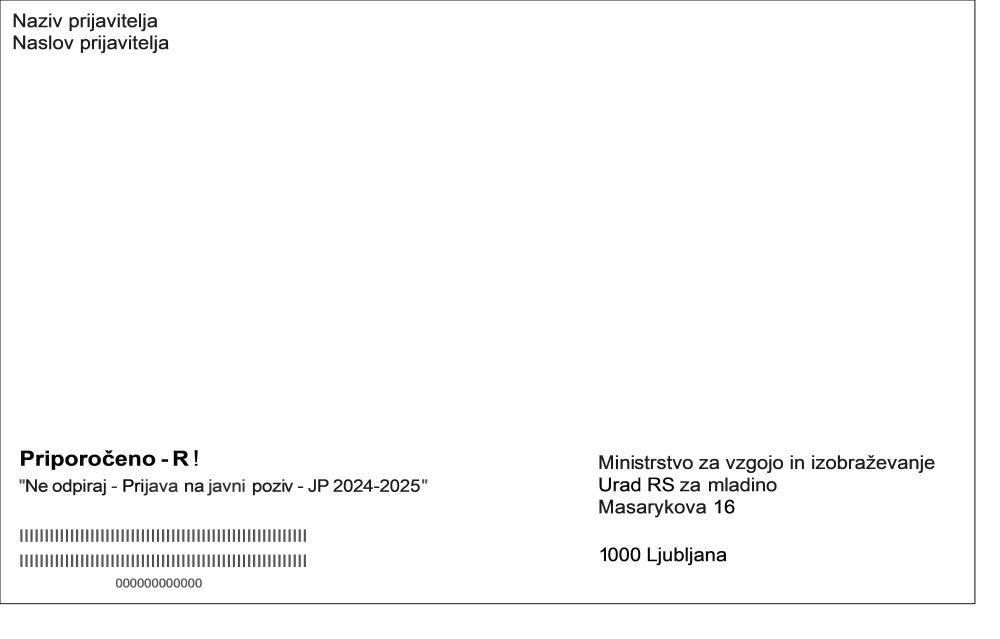 Na kaj biti še posebej pozoren?
Okvirna časovnica
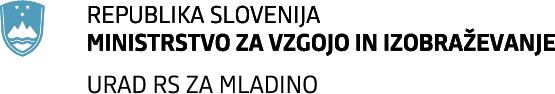 7
Vprašanja in odgovori
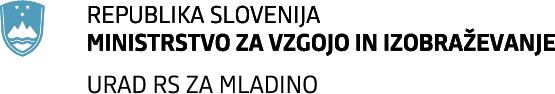 Dodatne informacije
Aleš Susman
E-pošta: ales.susman@gov.si
Tel.: 01 400 56 12 (delavniki 10:00-11:00 in 13:30-14:30)
do 26. 10. 2023

https://www.gov.si/zbirke/javne-objave/javni-poziv-za-sofinanciranje-programov-mladinskega-dela-v-letih-2024-in-2025/